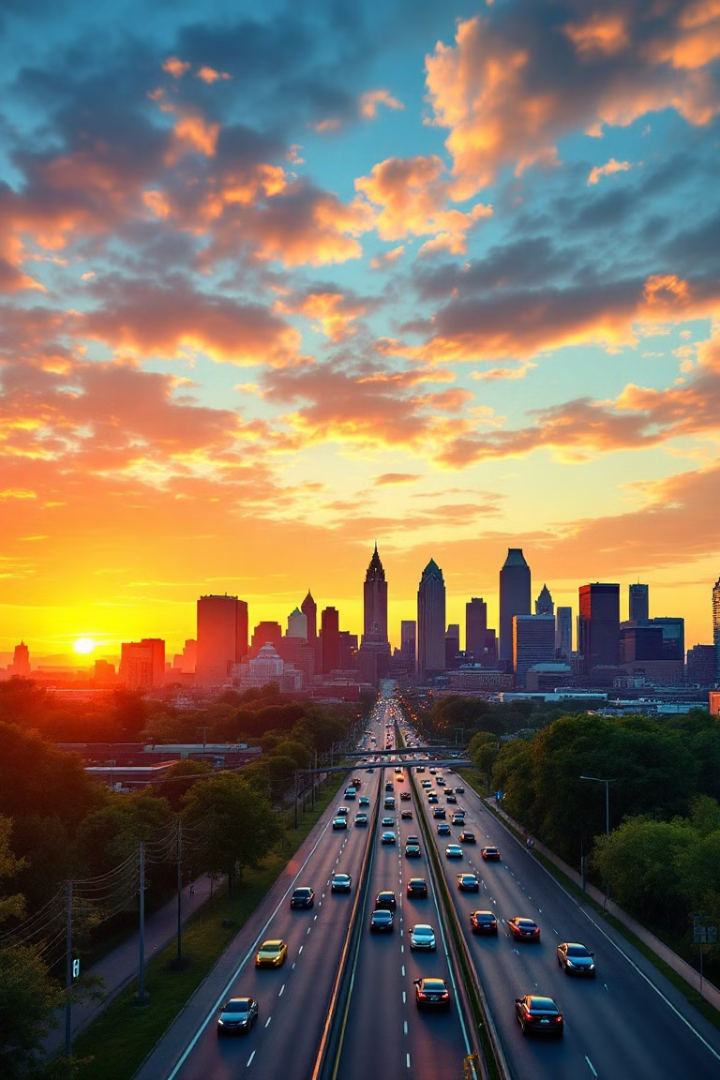 MPACT: Revolutionizing Memphis Commutes
Helping Memphians get to work affordably, safely, and reliably
by Tech Titans
VM
[Speaker Notes: https://www.youtube.com/watch?v=lRL3O2yrm1U]
The Challenge: Memphis Commute to Work
[Speaker Notes: “We can’t continue to afford groceries for the week or rent for the month,” an FedEx employee said. “It becomes widely expensive trying to get Uber to the Hub on a regular basis.”
“It’s very upsetting for a lot of reasons,” the employee said. “We have co-workers all the way from Mississippi who are still getting transportation, but Memphians are being stranded. We’ve tried to use the bus system and it could take up to three hours to get to Point A to Point B.”
https://wreg.com/news/fedex-faces-backlash-after-ending-get-a-free-ride-to-work-program/]
The Challenge: Memphis Commute Crisis
Employers Face:
Employees Struggle With:
• Absenteeism due to transportation issues
• Limited/unreliable public transportation
• Difficulty attracting workforce
• Safety concerns during commute
Solution: Aggregated Employee data for commute
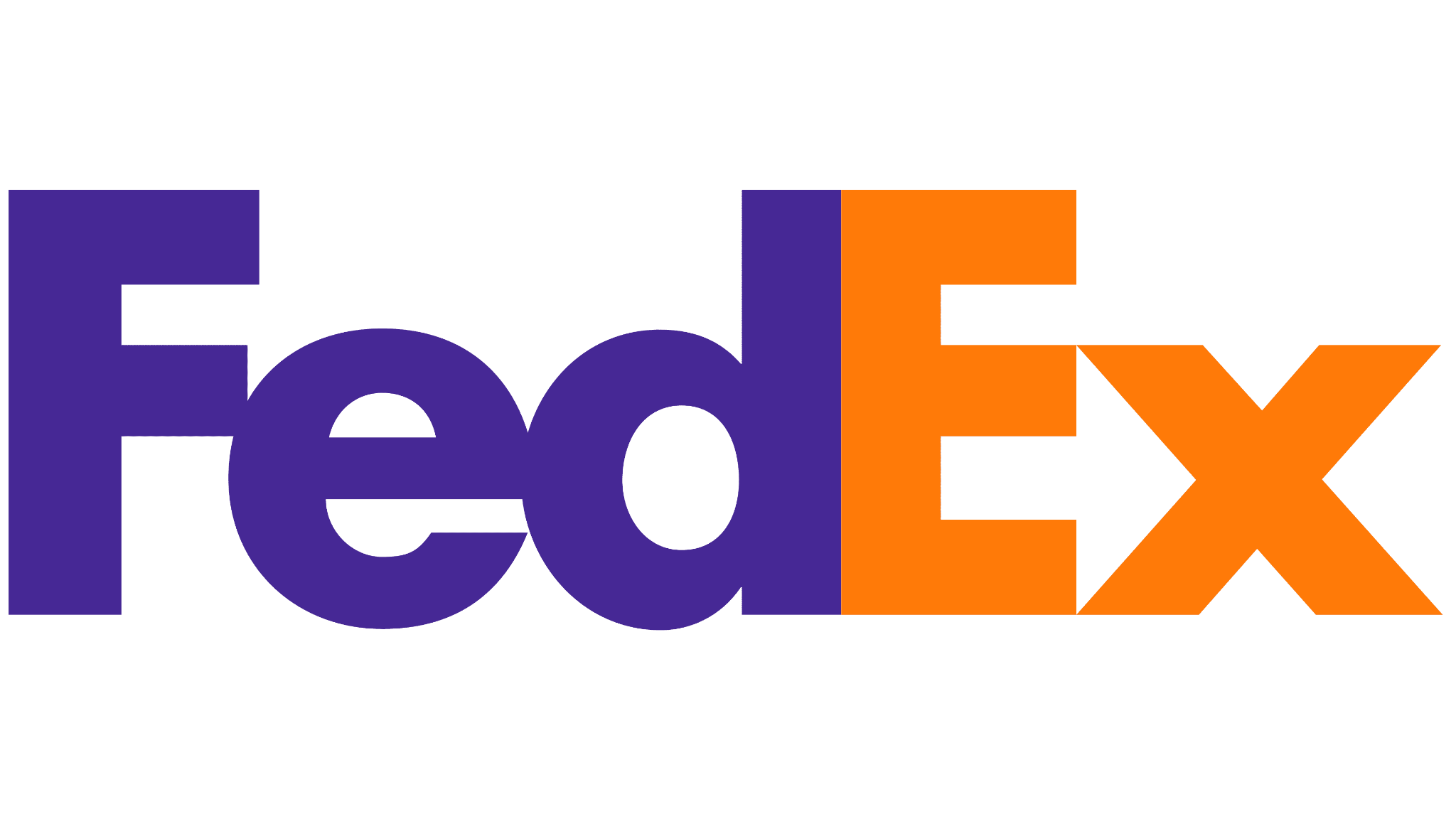 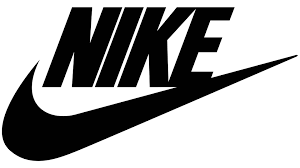 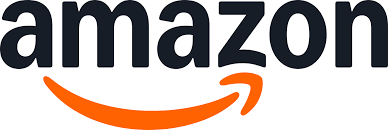 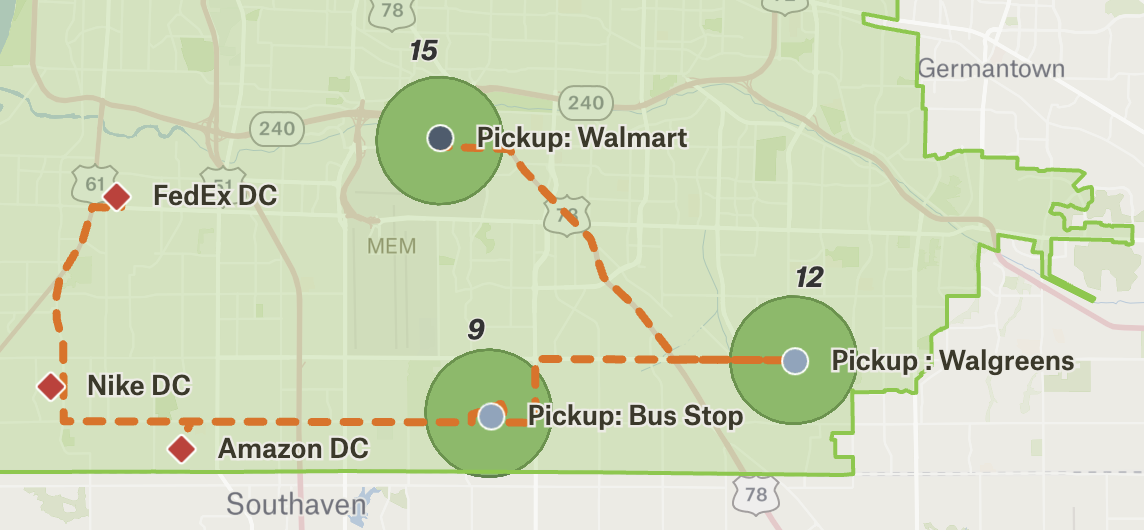 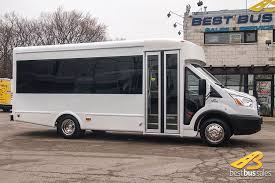 Solution

https://www.youtube.com/watch?v=lRL3O2yrm1U
[Speaker Notes: https://www.youtube.com/watch?v=lRL3O2yrm1U]
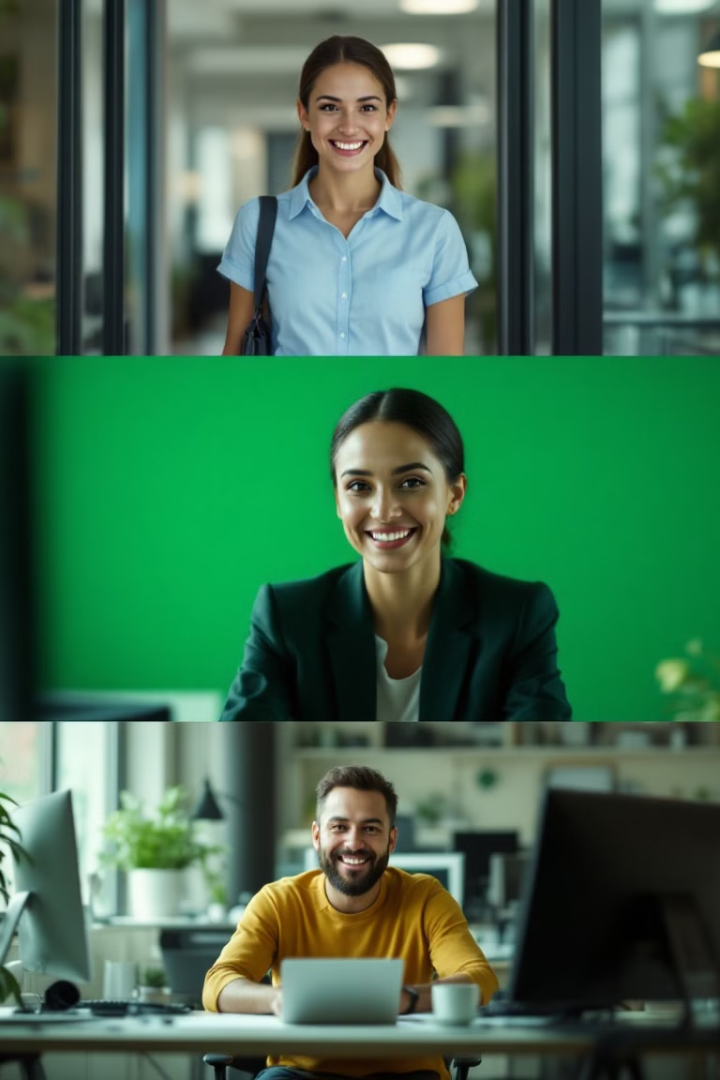 Why MPACT Stands Out
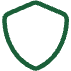 Safety First
Vetted drivers and vehicles for peace of mind
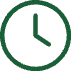 Reliability
Punctual pickups and dropoffs, reducing tardiness
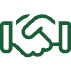 Employer-Employee Win
Attractive benefit improving job satisfaction and retention
Competition
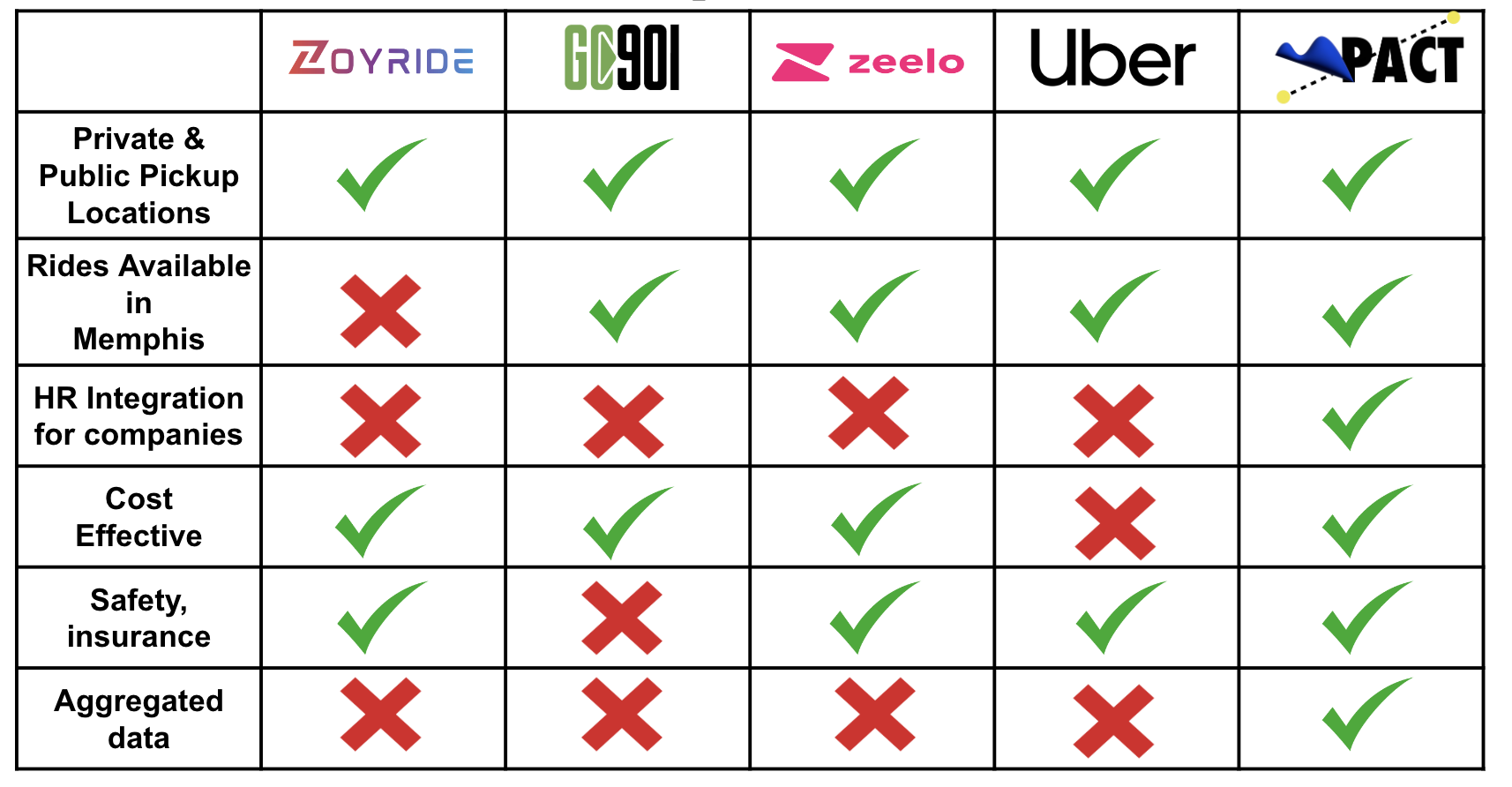 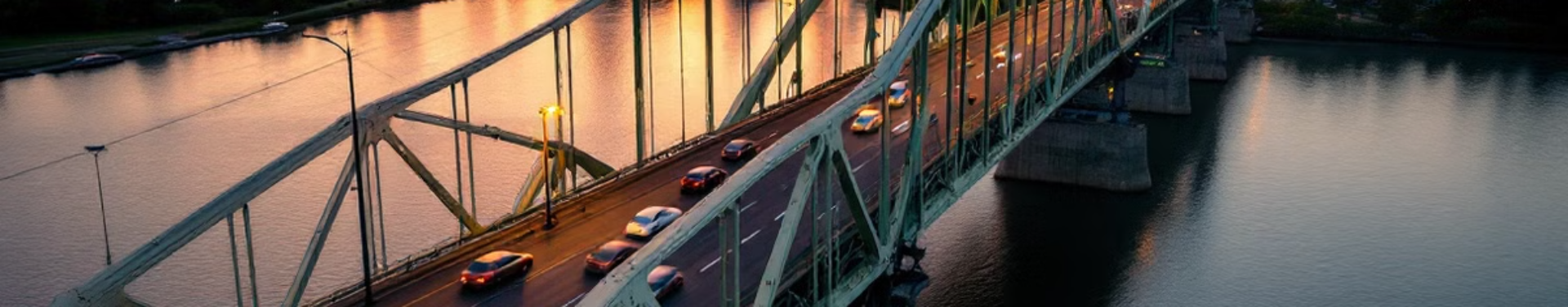 Let's Transform Memphis Commute to Work Together
24/7
30%
50+
Always Available
Potential Absenteeism Reduction
Memphis Businesses
Round-the-clock support for employers and commuters
MPACT services
—Team—
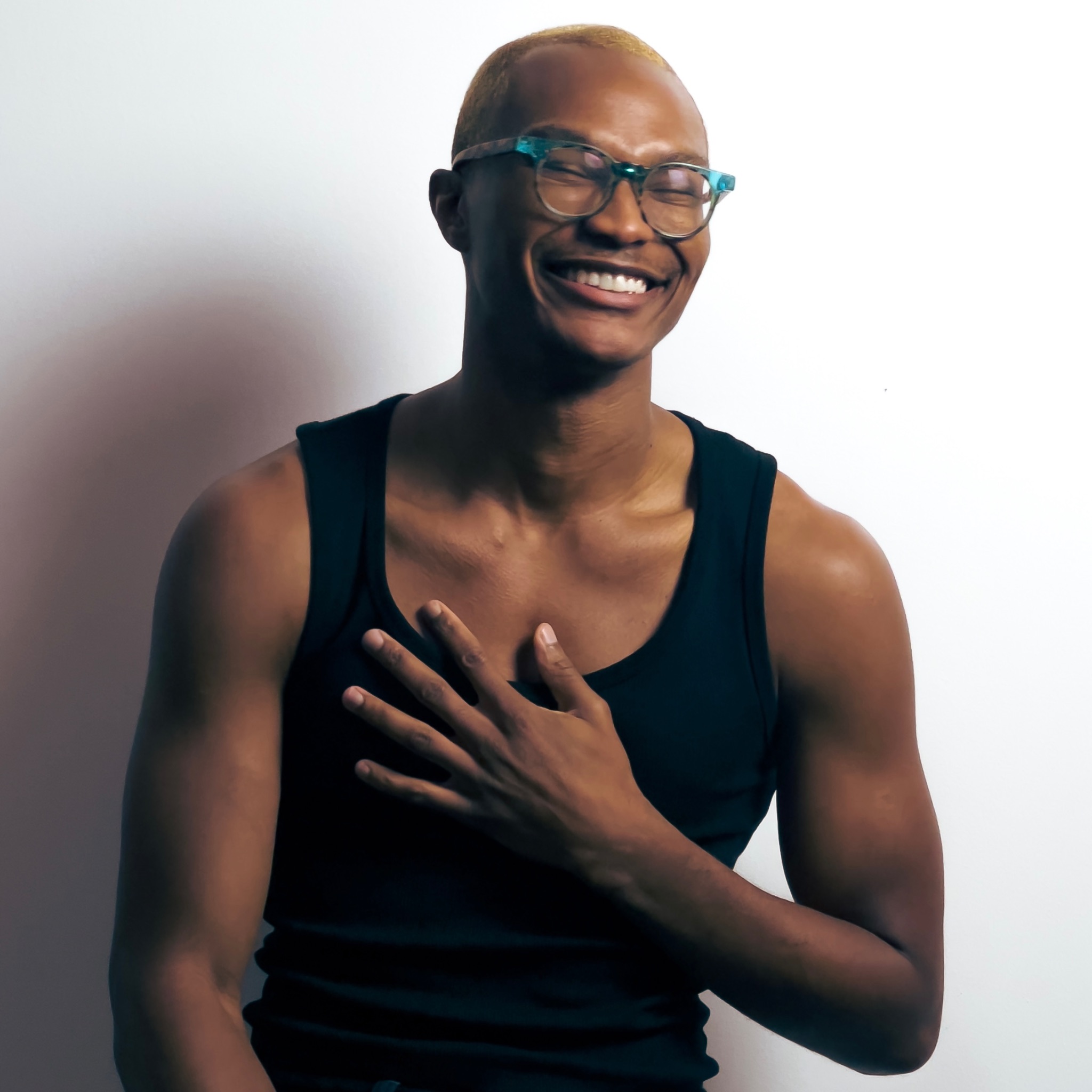 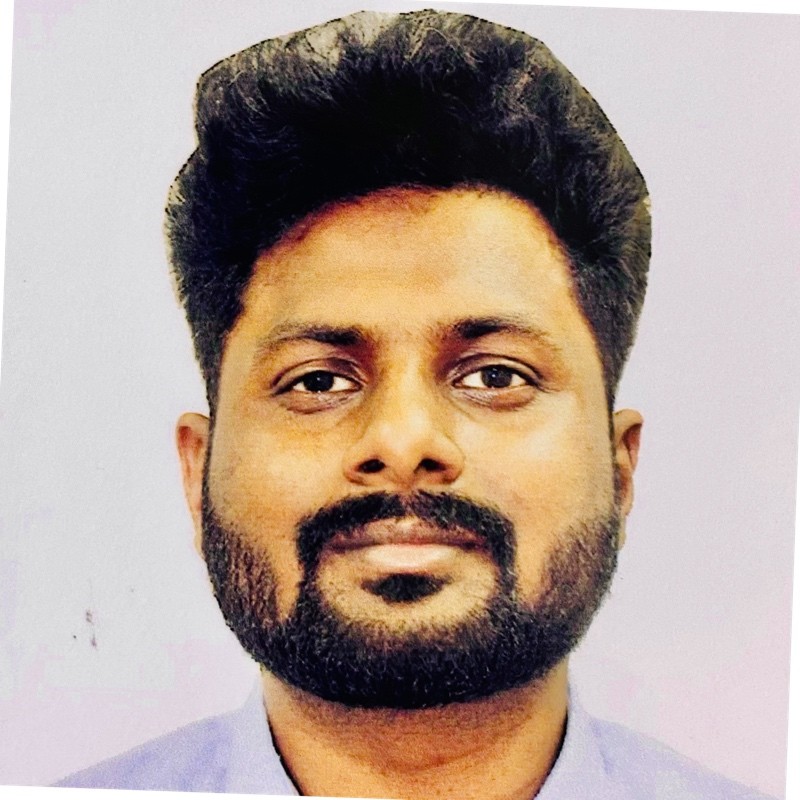 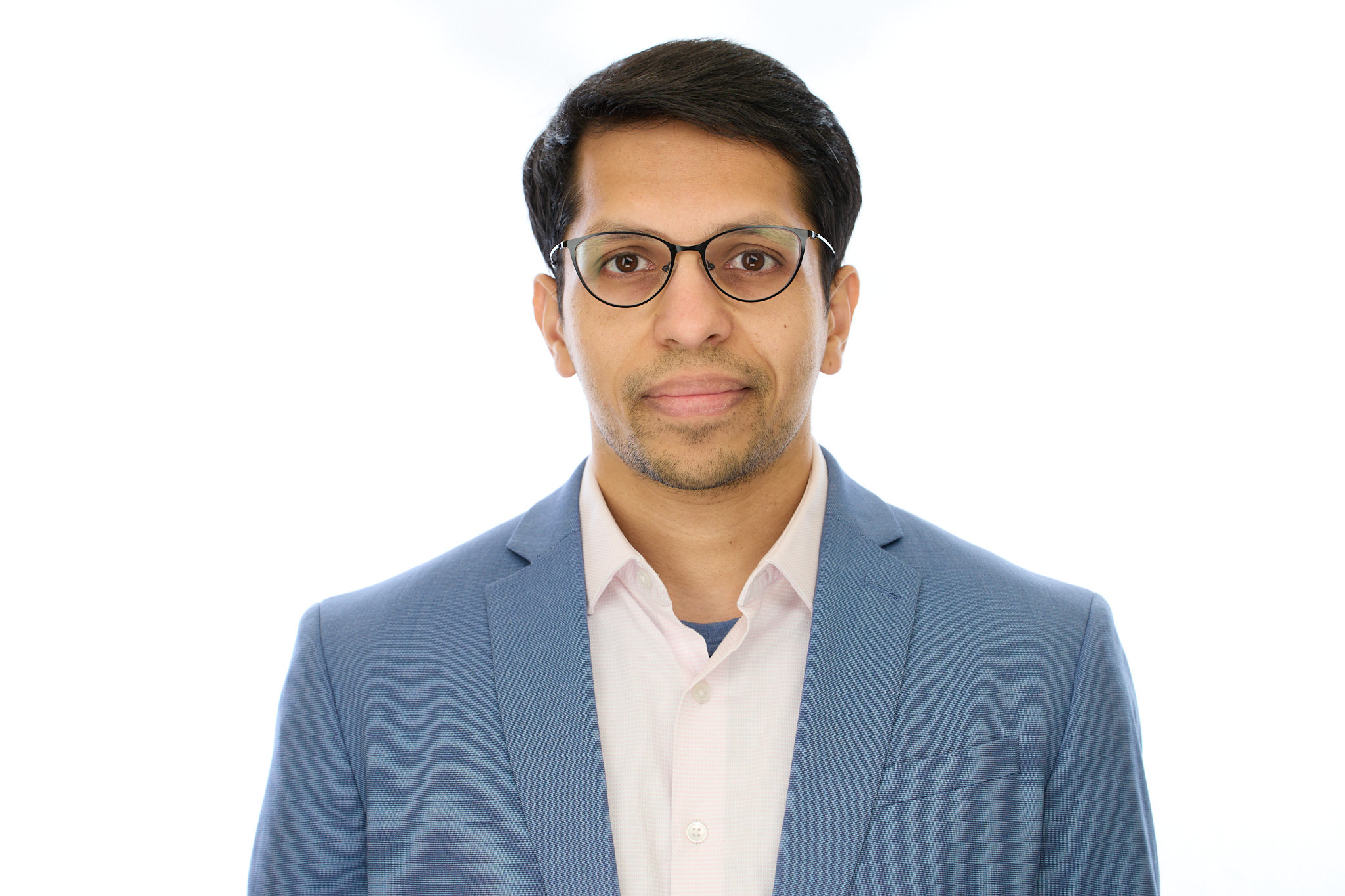 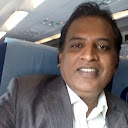 Balaji Venkatasubramaniyar
Venki Mandapati
Venky Rajendran
Carl Bledsoe Jr
Project Management
Design & Marketing
Software Engineering
Data Science